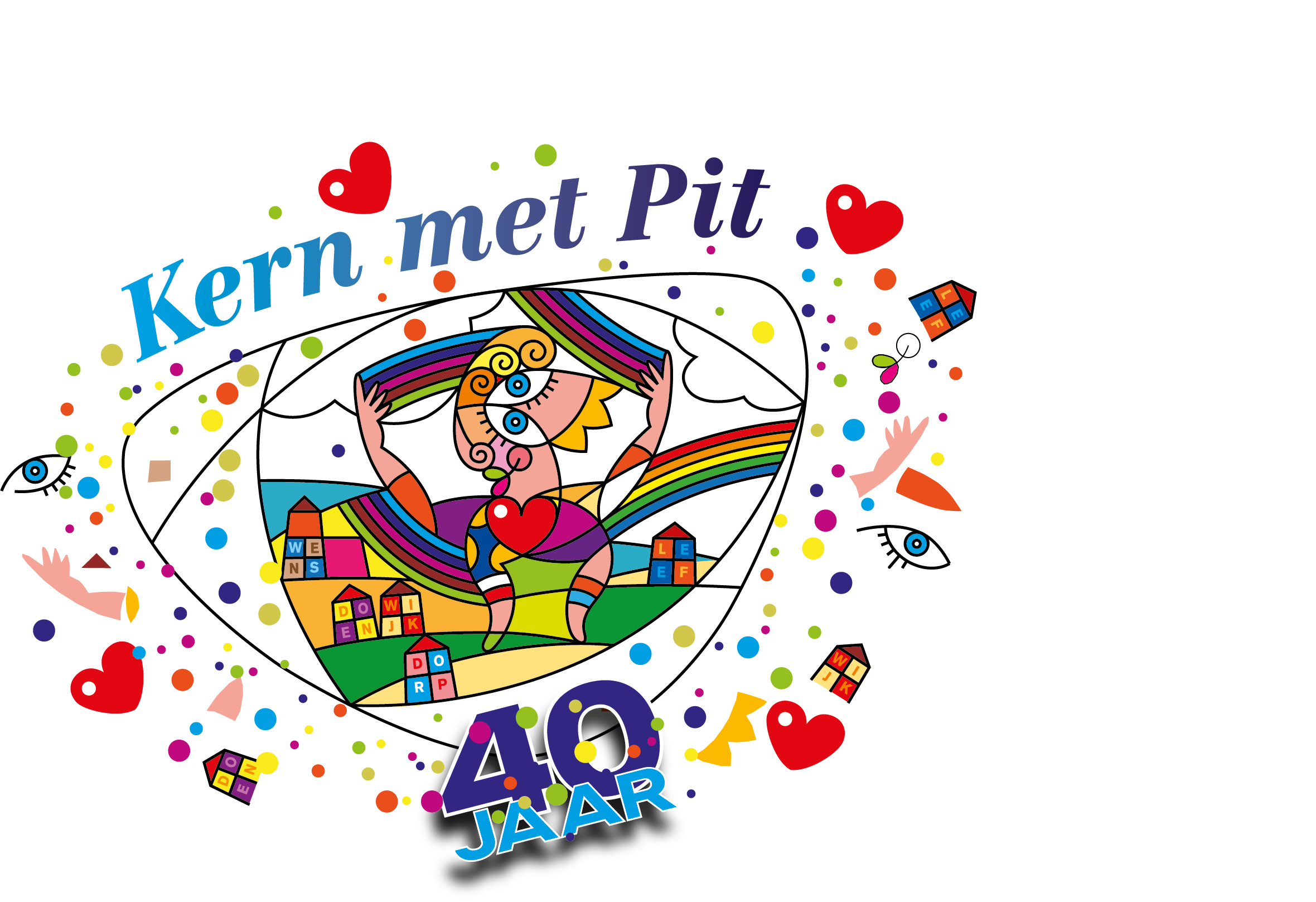 9. Kerkrade
Jemus op d'r  dusch
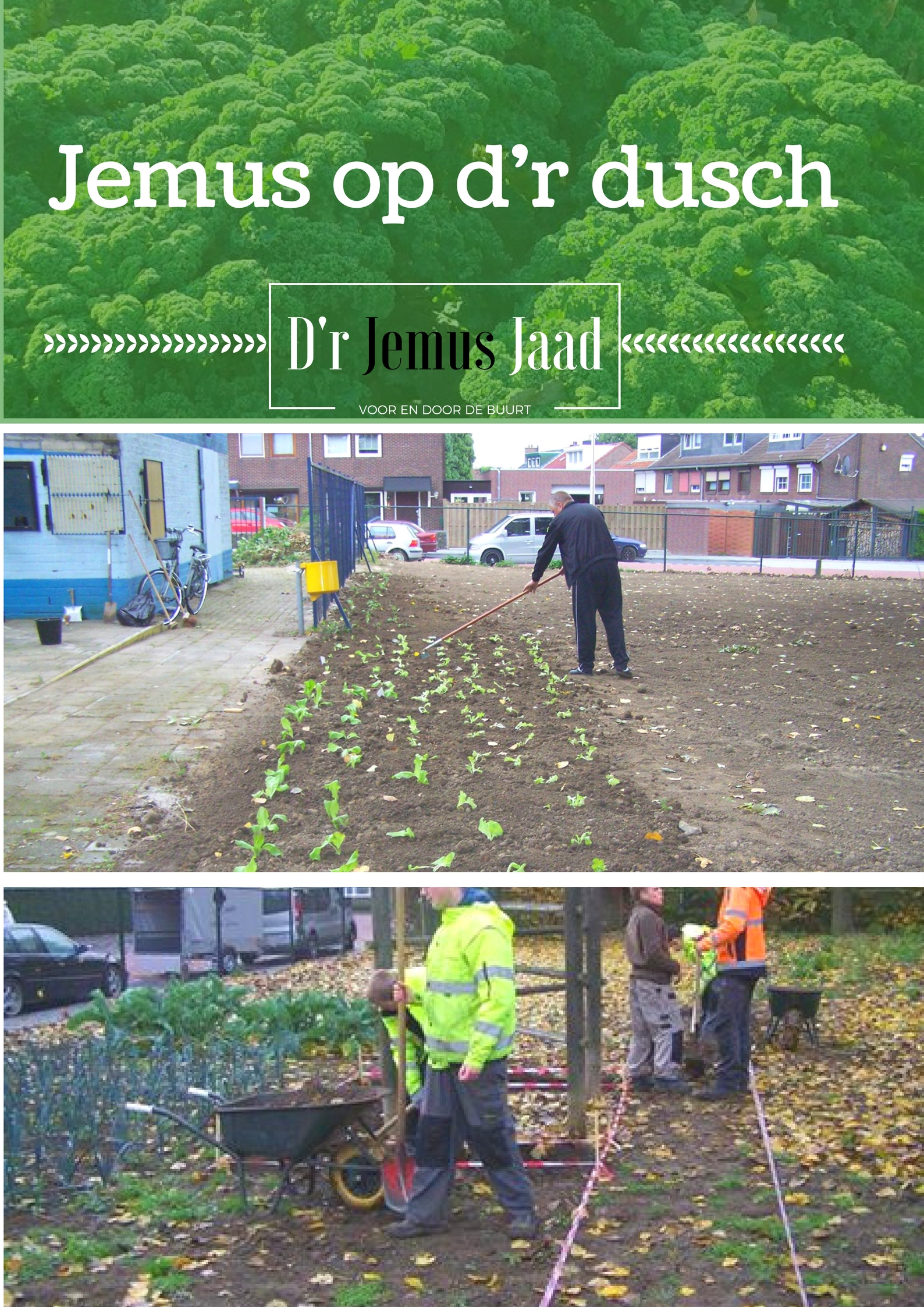 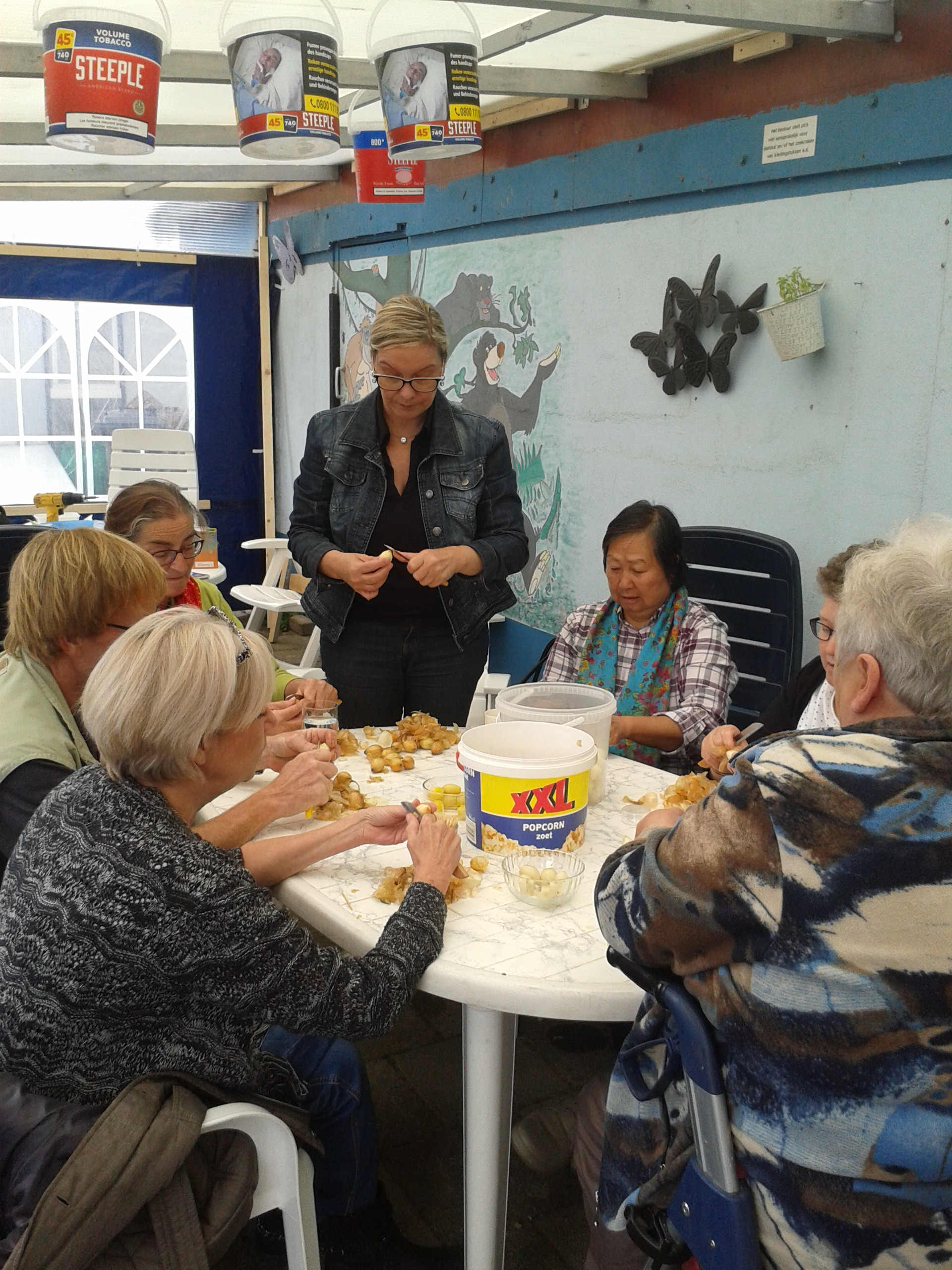 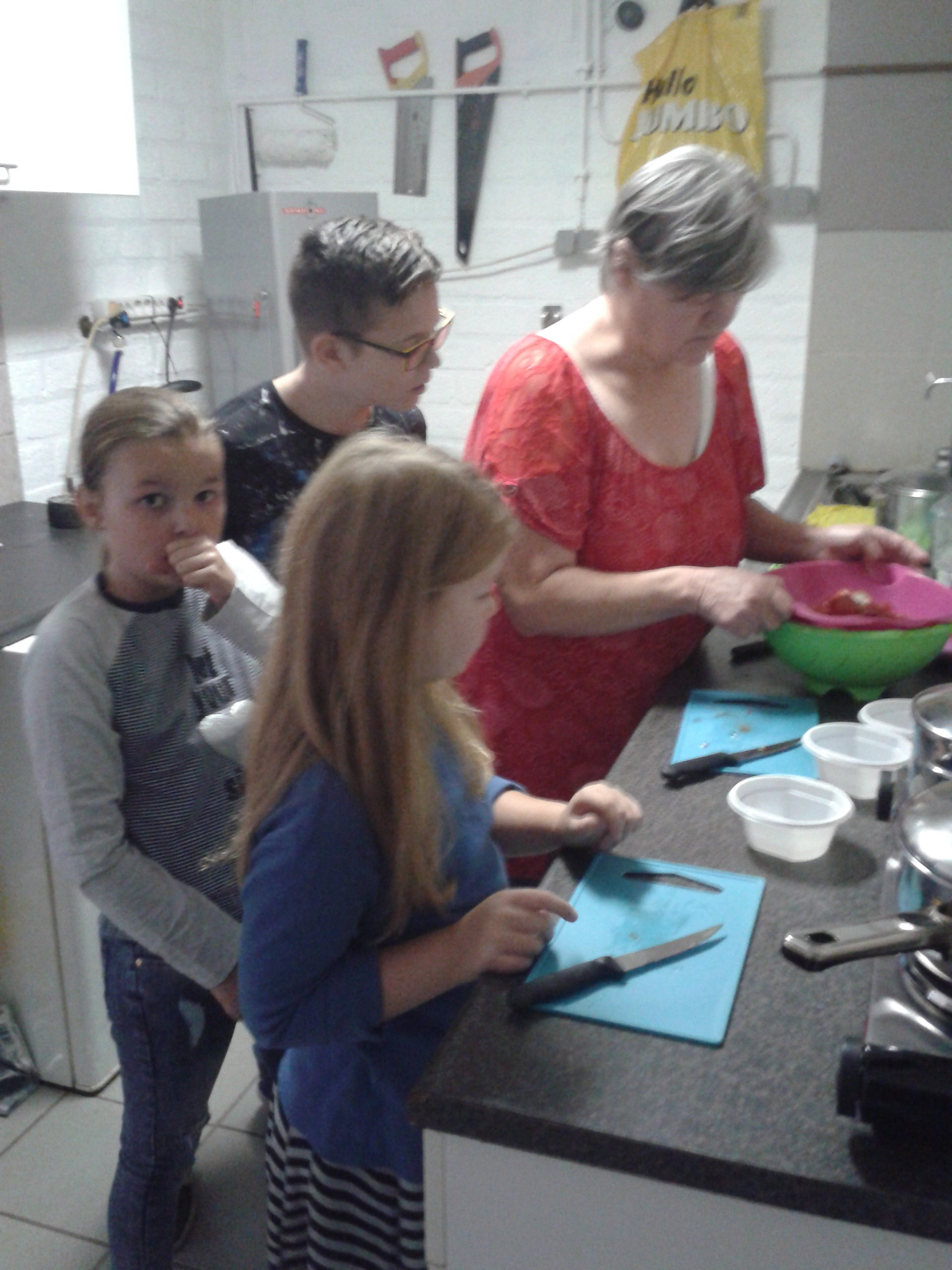